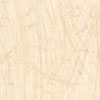 На балу у короля Имени Существительного
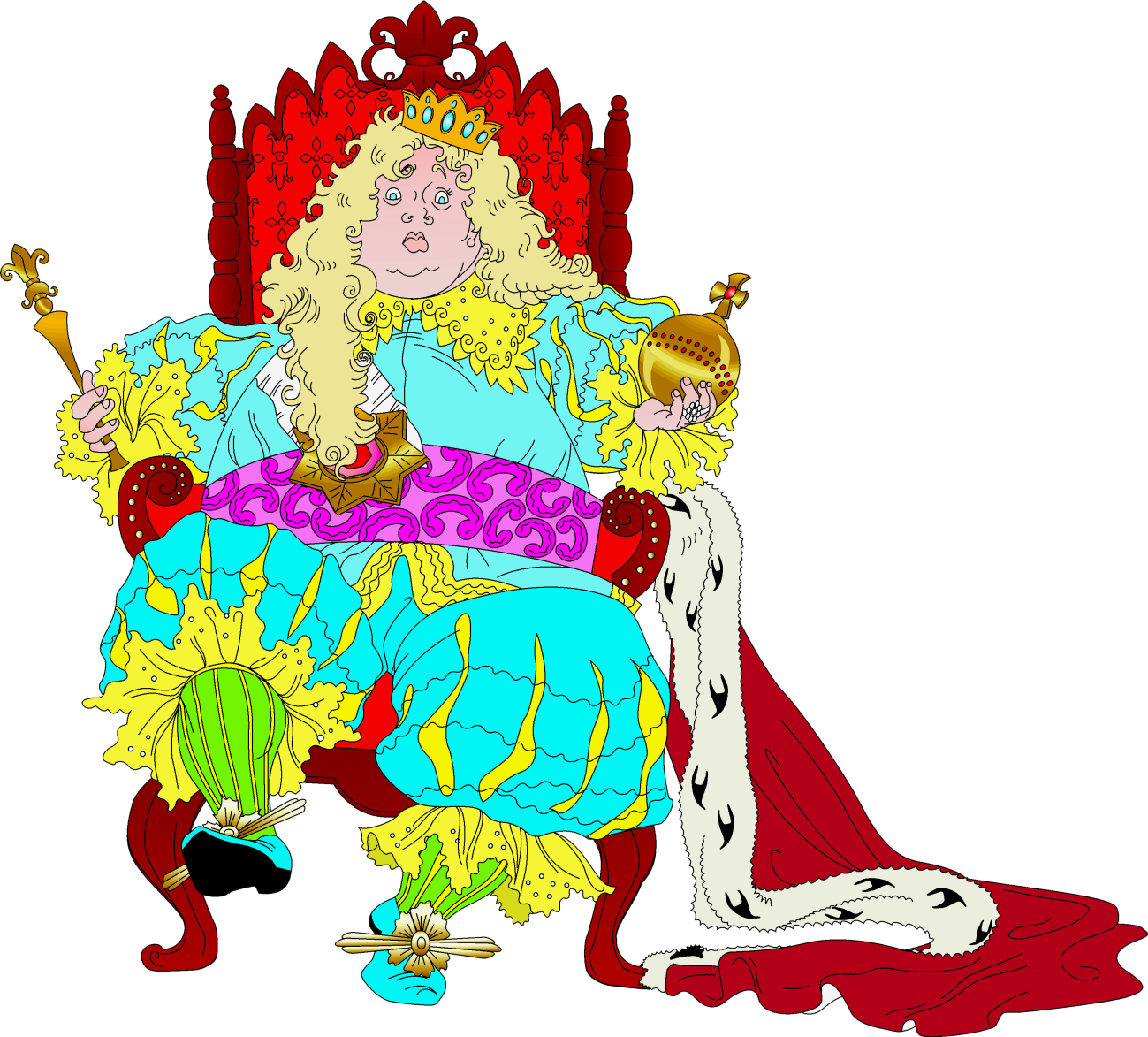 Автор: Соловьянова Татьяна Анатольевна, 
учитель немецкого языка МБОУ «СОШ №6» г. Новомосковска, Тульская область
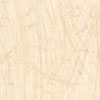 МУЖСКОЙ РОД
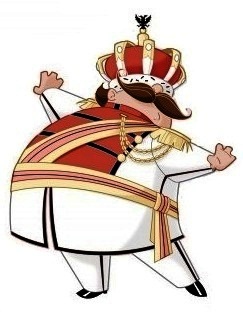 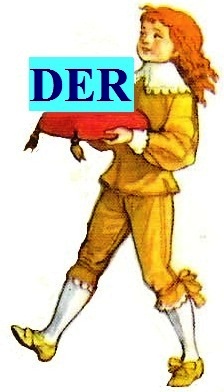 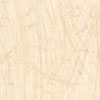 ЖЕНСКИЙ РОД
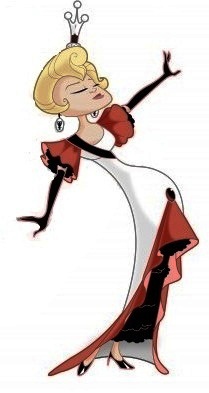 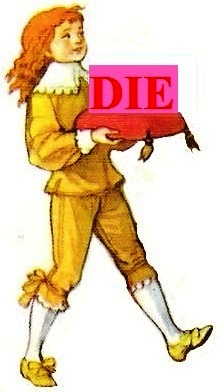 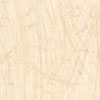 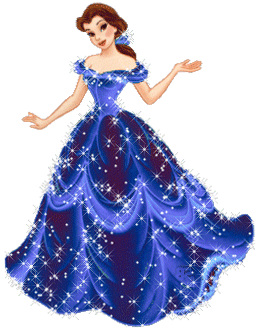 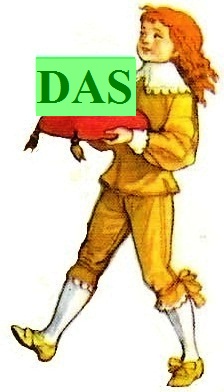 СРЕДНИЙ РОД
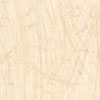 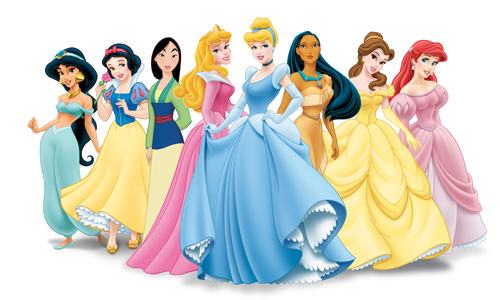 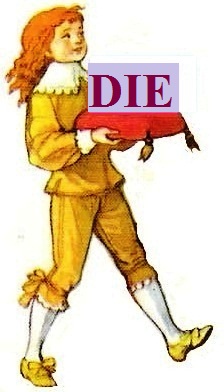 МНОЖЕСТВЕННОЕ ЧИСЛО
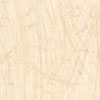 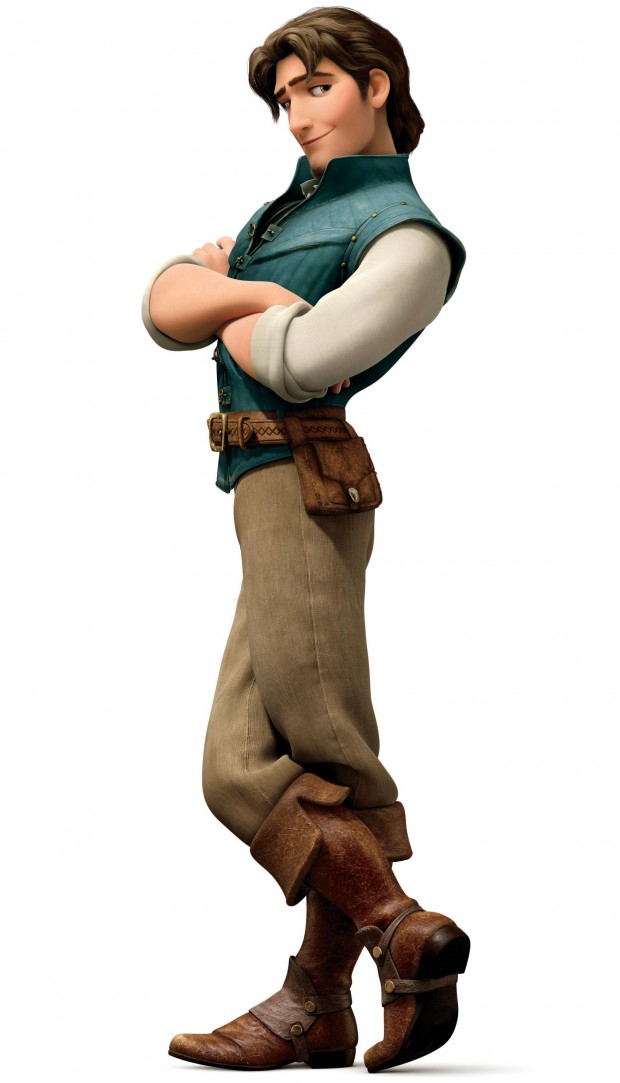 HERR PRINZ
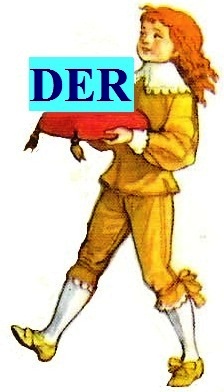 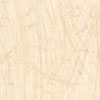 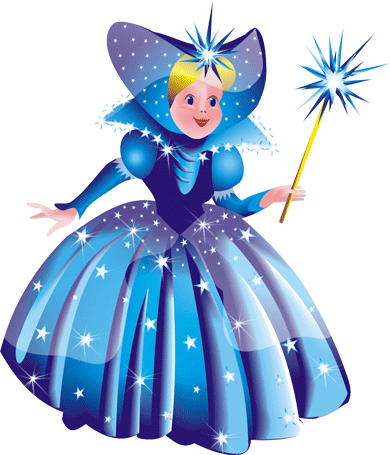 FRAU 
FEE
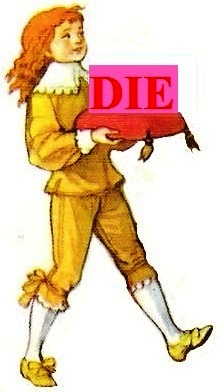 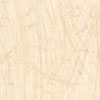 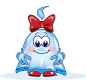 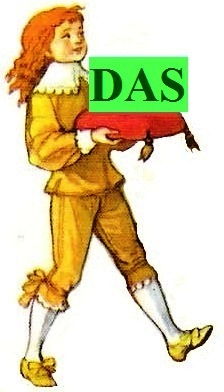 GESPENST
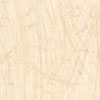 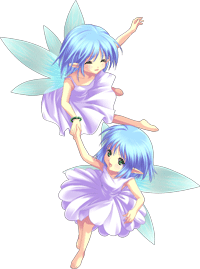 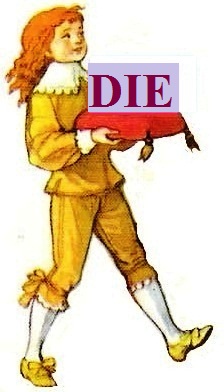 ELFEN
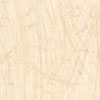 HERR BARON
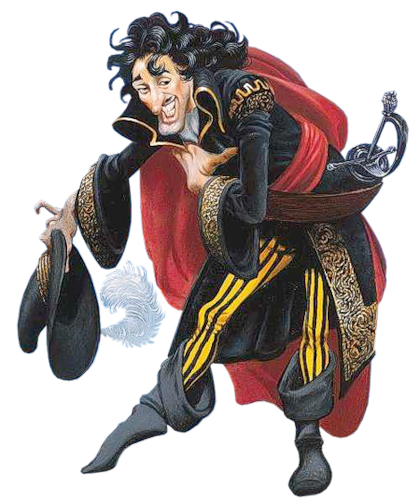 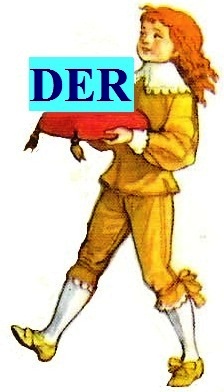 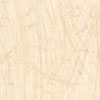 FRAU  BARONESSE
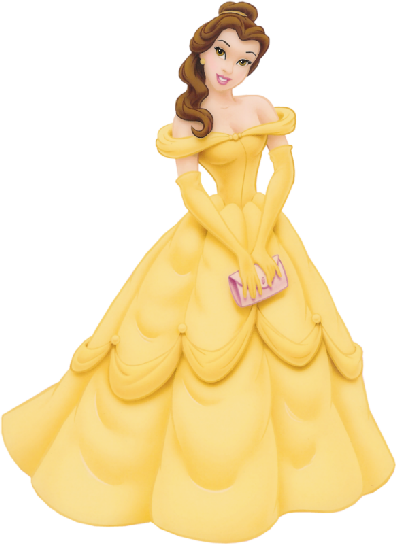 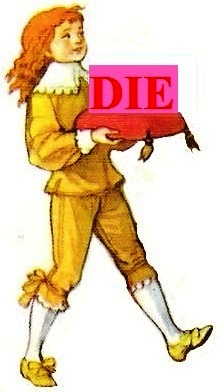 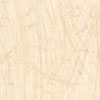 HERR KATER
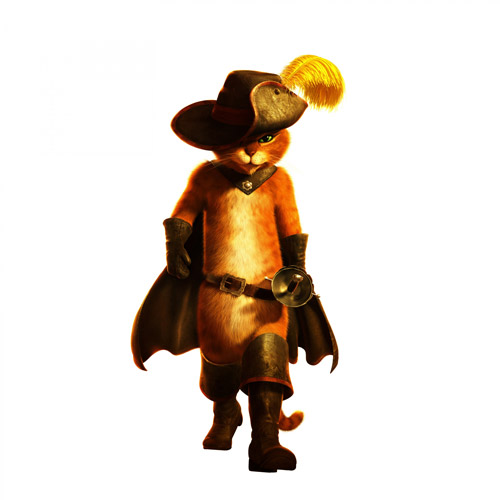 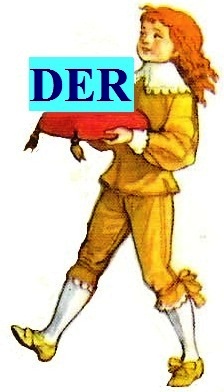 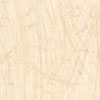 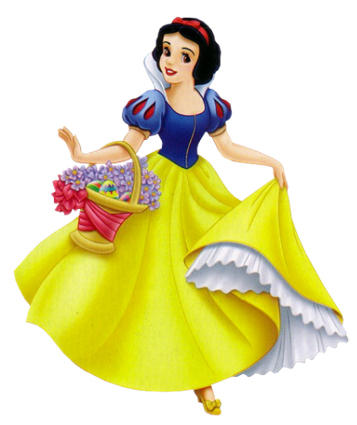 FRÄULEIN  SCHNEEWITTCHEN
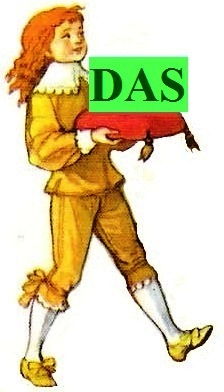 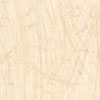 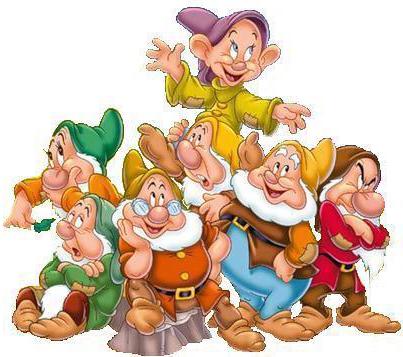 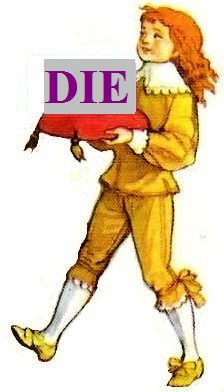 ZWERGEN